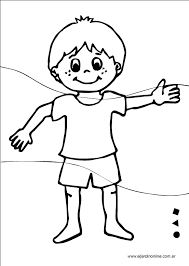 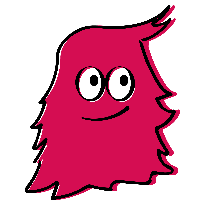 Colorea, recorta y arma
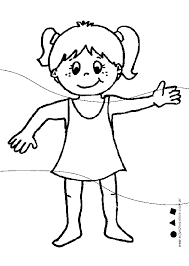 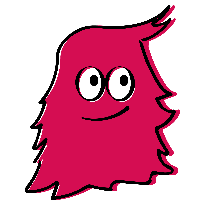 Colorea, recorta y arma
Utilizando tu dedito pinta de color rojo la manzana y de verde el gusano
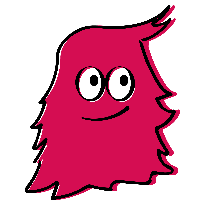 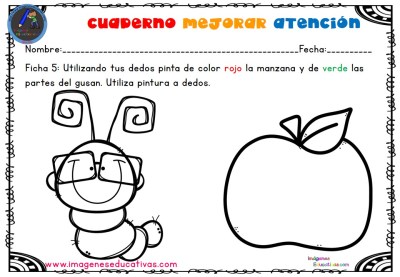 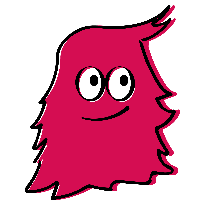 Recorta las figuras geométricas y pégalas donde corresponde
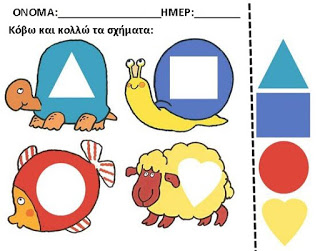 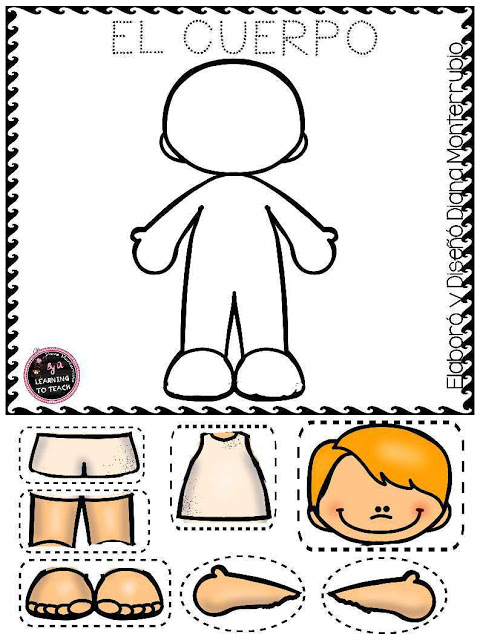 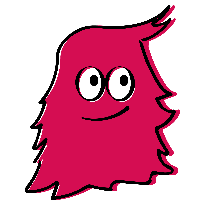 Recortar, pega y colorea